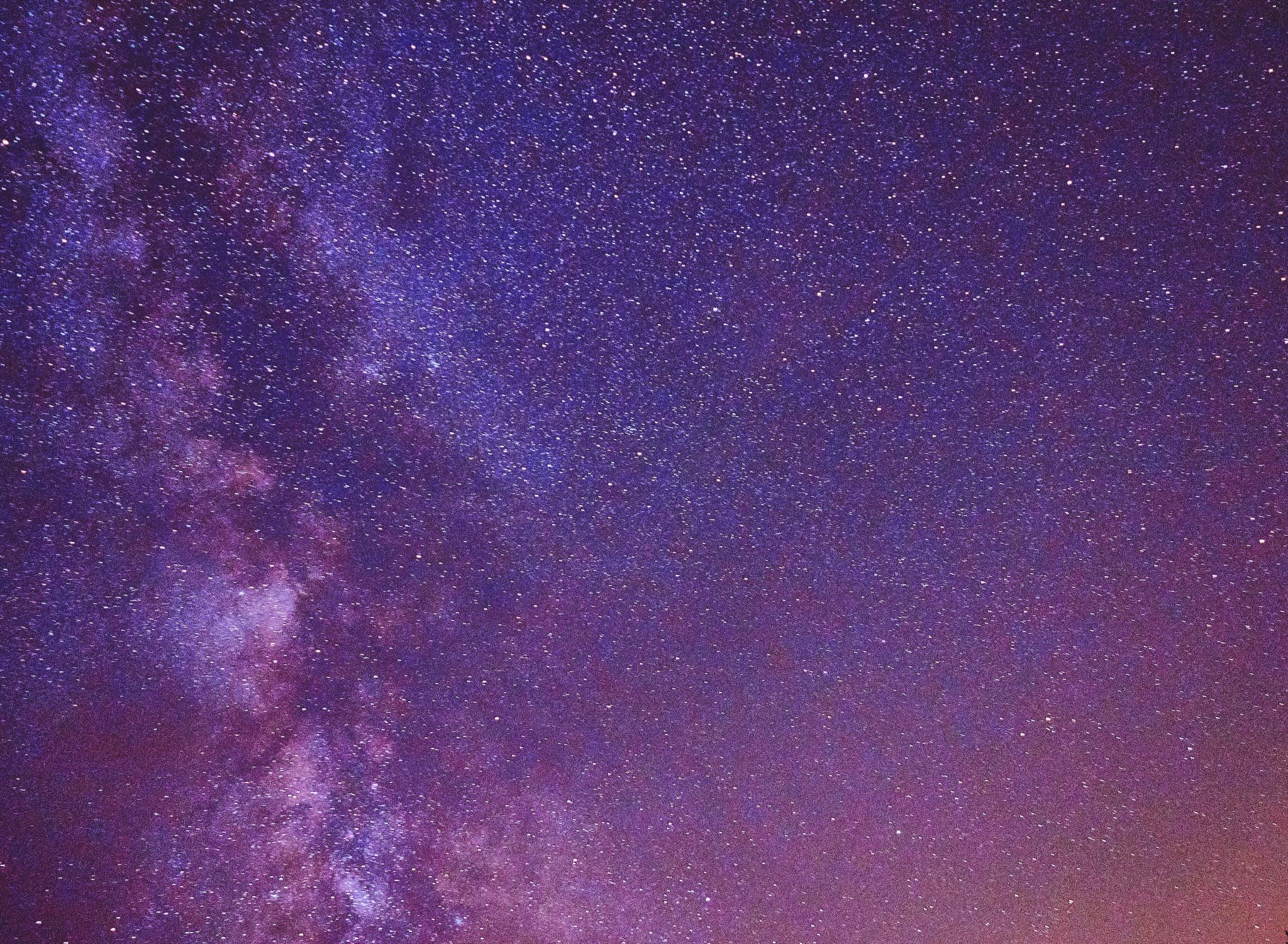 This reading paper focuses on an extract from the Sherlock Holmes story ‘The Adventure of the Speckled Band’. 

This lesson covers Q1, Q2 and Q3. 

You will also need the word document – ‘Year 10 Paper 1 ASB Extract’.
Paper 1 Reading:Sherlock Holmes – The Adventure of the Speckled band.
Section 1
“What in the name of the devil!"
The outburst had been drawn from my companion by the fact that our door had been suddenly dashed open, and that a huge man had framed himself in the aperture. His costume was a peculiar mixture of the professional and of the agricultural, having a black top-hat, a long frock-coat, and a pair of high gaiters, with a hunting-crop swinging in his hand. So tall was he that his hat actually brushed the cross bar of the doorway, and his breadth seemed to span it across from side to side.

A1. List five things you learn about the man who opens the door. [5]
Read the first section of the text. Write down 5 quotes that show you something about the man who opens the door.Example:1. “So tall was he that his hat actually brushed the cross bar of the doorway”
Do Now
The examiners will not award marks for unabridged quotations (long quotes just copied from the text) in question 1 so it is always best to rewrite them in your own words.Example:1. “So tall was he that his hat actually brushed the cross bar of the doorway”BECOMES1. He is very tall meaning his hat touches the top of the door frame.Now rewrite your 5 quotations in your own words in order to answer question 1.
Section 1
“What in the name of the devil!"
The outburst had been drawn from my companion by the fact that our door had been suddenly dashed open, and that a huge man had framed himself in the aperture. His costume was a peculiar mixture of the professional and of the agricultural, having a black top-hat, a long frock-coat, and a pair of high gaiters, with a hunting-crop swinging in his hand. So tall was he that his hat actually brushed the cross bar of the doorway, and his breadth seemed to span it across from side to side.

A1. List five things you learn about the man who opens the door. [5]
Mastery
Section 2
having a black top-hat, a long frock-coat, and a pair of high gaiters, with a hunting-crop swinging in his hand. So tall was he that his hat actually brushed the cross bar of the doorway, and his breadth seemed to span it across from side to side. A large face, seared with a thousand wrinkles, burned yellow with the sun, and marked with every evil passion, was turned from one to the other of us, while his deep-set, bile-shot eyes, and his high, thin, fleshless nose, gave him somewhat the resemblance to a fierce old bird of prey.
"Which of you is Holmes?" asked this apparition.
"My name, sir; but you have the advantage of me," said my companion quietly.
"I am Dr. Grimesby Roylott, of Stoke Moran."
A2. How does the writer show that Dr. Roylott is an aggressive and dangerous character? [5]
Identify words and phrases that demonstrate Dr Roylott is aggressive or dangerous.
Reading Activity
Draw the table opposite and then explain how the chosen verbs add to the sense of Dr Roylott being aggressive and dangerous. (It will help to find them in the extract first to see what is being described.)Then pick two more verbs from Section 2 to complete the table.
Checking Understanding
Now explain how  these quotations show that Dr Roylott is aggressive and dangerous.
Checking Understanding
Now answer question A2.Complete the rest of this PETER paragraph to create your first point.The writer uses Dr Roylott’s attire to create an impression of an aggressive and dangerous character. He is described “with a hunting-crop swinging in his hand. The use of the verb “swinging” suggests… making the reader feel…Point  Evidence  Terminology  Effect  Reader
Section 2
having a black top-hat, a long frock-coat, and a pair of high gaiters, with a hunting-crop swinging in his hand. So tall was he that his hat actually brushed the cross bar of the doorway, and his breadth seemed to span it across from side to side. A large face, seared with a thousand wrinkles, burned yellow with the sun, and marked with every evil passion, was turned from one to the other of us, while his deep-set, bile-shot eyes, and his high, thin, fleshless nose, gave him somewhat the resemblance to a fierce old bird of prey.
"Which of you is Holmes?" asked this apparition.
"My name, sir; but you have the advantage of me," said my companion quietly.
"I am Dr. Grimesby Roylott, of Stoke Moran."
A2. How does the writer show that Dr. Roylott is an aggressive and dangerous character? [5]
Mastery
Now answer question A2.Add 2/3 other PETER paragraphs of your own to fully answer the question.You could include points on:- Dr Roylott’s size- Facial features- Comparison to a bird of preyPoint  Evidence  Terminology  Effect  Reader
Section 2
having a black top-hat, a long frock-coat, and a pair of high gaiters, with a hunting-crop swinging in his hand. So tall was he that his hat actually brushed the cross bar of the doorway, and his breadth seemed to span it across from side to side. A large face, seared with a thousand wrinkles, burned yellow with the sun, and marked with every evil passion, was turned from one to the other of us, while his deep-set, bile-shot eyes, and his high, thin, fleshless nose, gave him somewhat the resemblance to a fierce old bird of prey.
"Which of you is Holmes?" asked this apparition.
"My name, sir; but you have the advantage of me," said my companion quietly.
"I am Dr. Grimesby Roylott, of Stoke Moran."
A2. How does the writer show that Dr. Roylott is an aggressive and dangerous character? [5]
Mastery
Identify words and phrases you could use to talk about your impression of Sherlock Holmes.
Section 3
"Indeed, Doctor," said Holmes blandly. "Pray take a seat."
"I will do nothing of the kind. My stepdaughter has been here. I have traced her. What has she been saying to you?"
"It is a little cold for the time of the year," said Holmes.
"What has she been saying to you?" screamed the old man furiously.
"But I have heard that the crocuses promise well," continued my companion imperturbably.
"Ha! You put me off, do you?" said our new visitor, taking a step forward and shaking his hunting-crop. "I know you, you scoundrel! I have heard of you before. You are Holmes, the meddler."
My friend smiled.
"Holmes, the busybody!"
His smile broadened.
A3. What impressions do you get of Sherlock Holmes from these lines? [10]
You must refer to the text to support your answer.
Reading Activity
Create a mind map of words that show Holmes remains untroubled by Roylott.
blandly
Words to show Holmes is not threatened by Dr Roylott.
Checking Understanding
What is the effect of the contrast created between Sherlock Holmes and Dr. Roylott?
Section 3
"Indeed, Doctor," said Holmes blandly. "Pray take a seat."
"I will do nothing of the kind. My stepdaughter has been here. I have traced her. What has she been saying to you?"
"It is a little cold for the time of the year," said Holmes.
"What has she been saying to you?" screamed the old man furiously.
"But I have heard that the crocuses promise well," continued my companion imperturbably.
"Ha! You put me off, do you?" said our new visitor, taking a step forward and shaking his hunting-crop. "I know you, you scoundrel! I have heard of you before. You are Holmes, the meddler."
My friend smiled.
"Holmes, the busybody!"
His smile broadened.
A3. What impressions do you get of Sherlock Holmes from these lines? [10]
You must refer to the text to support your answer.
Checking Understanding
Section 3"Indeed, Doctor," said Holmes blandly. "Pray take a seat.""I will do nothing of the kind. My stepdaughter has been here. I have traced her. What has she been saying to you?""It is a little cold for the time of the year," said Holmes."What has she been saying to you?" screamed the old man furiously."But I have heard that the crocuses promise well," continued my companion imperturbably."Ha! You put me off, do you?" said our new visitor, taking a step forward and shaking his hunting-crop. "I know you, you scoundrel! I have heard of you before. You are Holmes, the meddler."My friend smiled."Holmes, the busybody!"His smile broadened.A3. What impressions do you get of Sherlock Holmes from these lines? [10]You must refer to the text to support your answer.
Now answer question A3.Complete the rest of this PETER paragraph to create your first point. 

I get the impression that Sherlock Holmes is unconcerned by Roylott’s aggressive personality. ‘"Indeed, Doctor," said Holmes blandly. "Pray take a seat.“’ The use of the adverb “blandly” implies…
Also by using “Pray take a seat” it suggests to the reader…
Point  Evidence  Terminology  Effect  Reader
Mastery
Section 3"Indeed, Doctor," said Holmes blandly. "Pray take a seat.""I will do nothing of the kind. My stepdaughter has been here. I have traced her. What has she been saying to you?""It is a little cold for the time of the year," said Holmes."What has she been saying to you?" screamed the old man furiously."But I have heard that the crocuses promise well," continued my companion imperturbably."Ha! You put me off, do you?" said our new visitor, taking a step forward and shaking his hunting-crop. "I know you, you scoundrel! I have heard of you before. You are Holmes, the meddler."My friend smiled."Holmes, the busybody!"His smile broadened.A3. What impressions do you get of Sherlock Holmes from these lines? [10]You must refer to the text to support your answer.
Now answer question A3.Add another 4/5 paragraphs of your own.

You could include points on:
-The writer’s use of adverbs
What Sherlock Holmes says
Comparison between Holmes and Roylott
Sherlock’s smile


Point  Evidence  Terminology  Effect  Reader
Mastery